Corporate & Bank Relationships: The New Normal
Moderator:
Hilary Farone,
Sandi Mellema‐Higgins
Dawn L. Budd,
Assistant Vice President, Global Treasury
CTP, Relationship Management & Business Development
Assistant Treasurer, Executive Director
ETS
Chubb
BNY Mellon Treasury Services
May 4, 2017
Fourth  Quarter  2016
Who We Are
The world’s largest publicly traded property and casualty (P&C) insurer, based on market capitalization of $61.5 billion.*
A truly global company, with local operations in 54 countries and territories.
Insurance is our only business. 
Well balanced by product and customer:
A global leader in traditional and specialty P&C coverage for industrial commercial and mid-market companies
The leading commercial lines insurer in the U.S. and the largest financial lines writer globally 
The leader in U.S. high net worth personal lines and a large personal lines provider globally 
A global leader in personal accident and supplemental health insurance 
A P&C reinsurer 
An international life insurer focused on Asia

Chubb Limited, the parent company of Chubb, is listed on the New York Stock Exchange (NYSE:CB) and is a component of the S&P 500 index.
Exceptional financial strength, managing risk conservatively in both underwriting and investing.
Core operating insurance companies are rated “AA” for financial strength by S&P and “A++” by A.M. Best.
        *At  December 31,  2016
2
Fourth  Quarter 2016
Global Reach
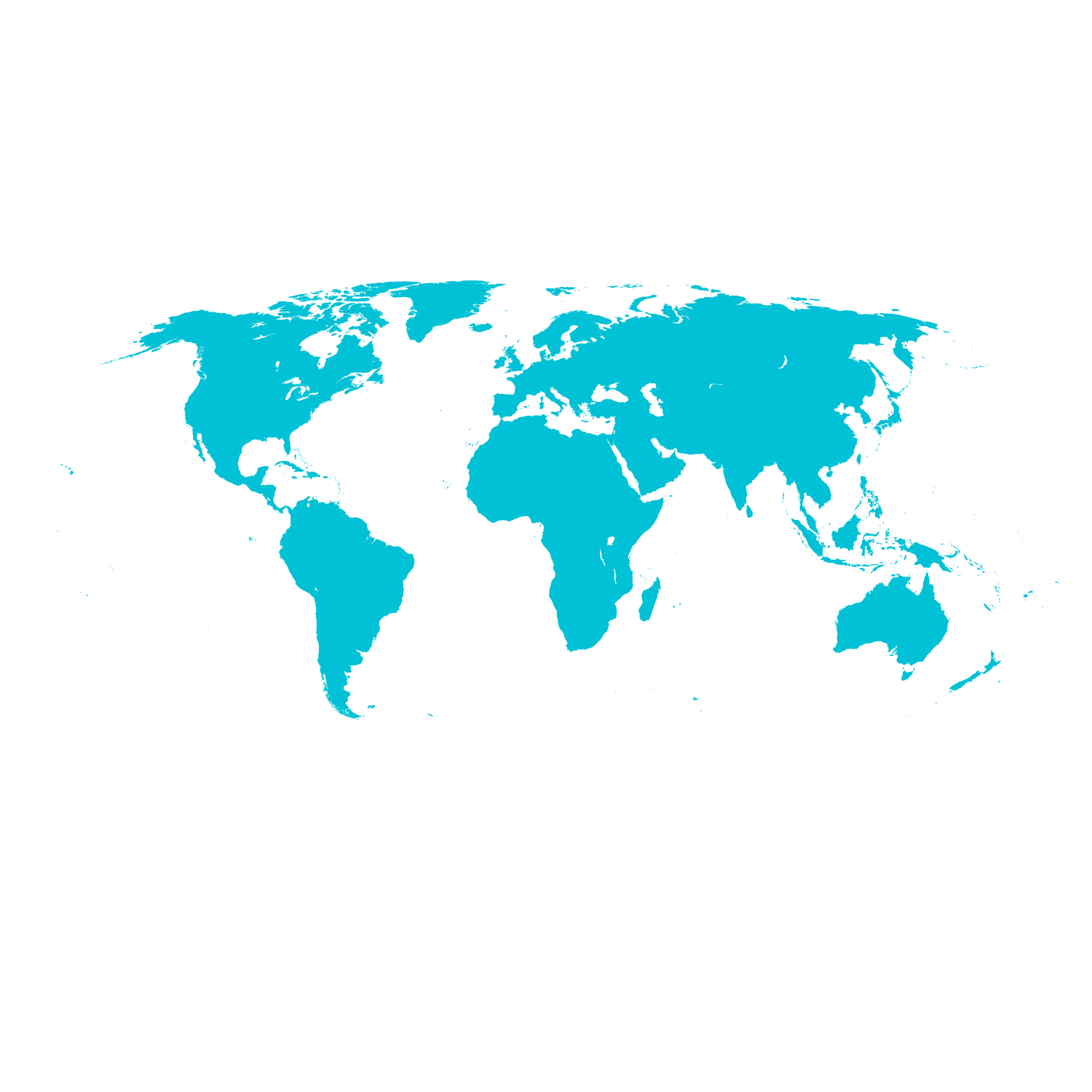 Chubb has an extensive local presence globally, with insurance professionals and operating subsidiaries in 54 countries.
Thirty-seven percent of the company’s business is transacted outside the United States.
Argentina
Australia
Austria
Bahrain
Belgium
Bermuda
Brazil
Canada
Chile
China
Colombia
Czech Republic
Denmark
Ecuador
Egypt
Finland
France 
Germany
Gibraltar
Hong Kong
Hungary
Indonesia
Ireland
Italy
Japan
Korea
Macao
Malaysia
Mexico
Netherlands
New Zealand
Norway
Pakistan
Panama
Peru
Philippines
Poland
Portugal
Puerto Rico
Russia
Saudi Arabia
Singapore
South Africa
Spain
Sweden
Switzerland
Taiwan
Thailand
Tunisia
Turkey
United Arab   Emirates
United Kingdom
United States
Vietnam
Geographic Sources of Premium (YTD)*
Bermuda/Canada
United 
States
Latin America
Asia
Europe/Eurasia & Africa
North America
Europe/Eurasia & Africa
Asia
Latin America
Premiums*	$24.6 billion
Employees	17,758
Offices 	203
Premiums*	$5.0 billion
Employees	3,745
Offices 	93
Premiums*	$3.6 billion
Employees	5,379
Offices	230
Premiums*	$2.7 billion
Employees	4,299
Offices	132
*Gross premiums written inclusive of the first 14 days of January prior to the acquisition close.
3
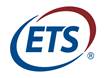 Treasury Organization
Controls all Incoming and Outgoing Cash
Company Business, Products & Operations
Educational Testing Service is the World’s Largest Private w/revenue $1.8B Educational Assessment and Research Organization with over 3,000 employees, and 125,000 proctors/readers worldwide.
Billing
Today, our nonprofit organization develops, administers and scores more than 50 million tests annually in more than 180 countries at over 9,000 locations.
Accounts Receivable
Incoming Cash
Areas of expertise:
Research
Assessment Development
Test Administration
Test Scoring
Credit Card -                 E Payments
Collections
Cash & Investment  Management / Bank Relationship Management
ETS Subsidiaries:
ETS Global B.V. - based in the Netherlands.
Prometric -  based in Maryland.
Edusoft, Ltd - based in Israel
Quester Assessment, Inc.  - based in Minnesota
Accounts Payable & Travel Expense
Non Trade Payables
(Proctors/Readers)
Outgoing Cash
ETS owned brands:
GRE - Graduate level administration test
TOEFL – English language test for admission
TOEIC – English proficiency test
PRAXIS – Educational licensure
HiSET – High School equivalency test
Payroll
Risk Management & ERP Solutions
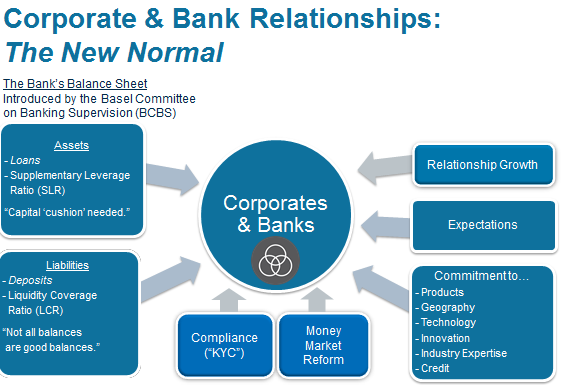 For more information, contact:
Sandi Mellema‐Higgins, BNY Mellon Treasury Services
sandi.mellema-higgins@bnymellon.com 

Dawn L. Budd, ETS  
dbudd@ets.org

Hilary Farone, Chubb 
hilary.farone@chubb.com
This presentation is for private circulation and for general information and reference purposes only and is not intended to provide legal, tax, accounting, investment, financial or other professional advice on any matter. Not all BNY Mellon products and services are offered at all locations, and all are subject to final contractual agreements. BNY Mellon information, as presented on slide 5, does not undertake to update or amend this information and expressly disclaims any liability for any loss arising from this information or data.
Trademarks and logos belong to their respective owners.
©2017 The Bank of New York Mellon Corporation. All rights reserved.